Podmienená pravdepodobnosť
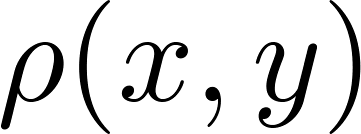 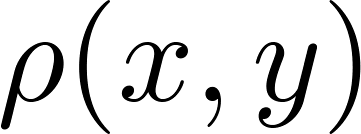 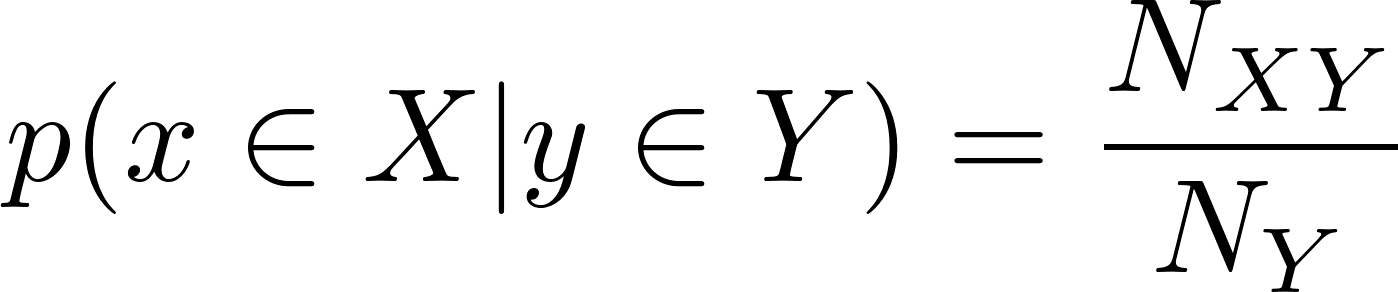 Podmienená pravdepodobnosť
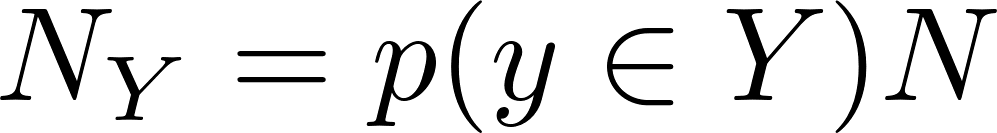 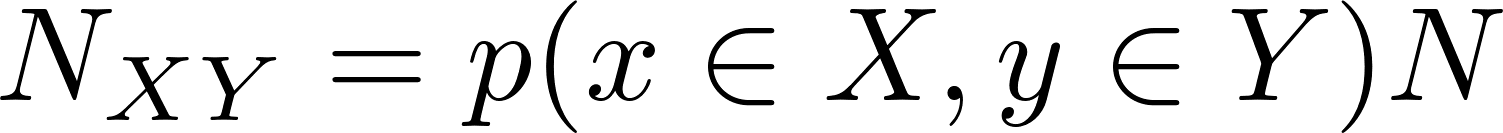 Potom pre podmienenú pravdepodobnosť, ktorú sme  (dúfam že s plným pochopením) definovali ako


dostaneme



a to je presne ten vzorec, ktorý sa nám možno zdal málo pochopiteľným
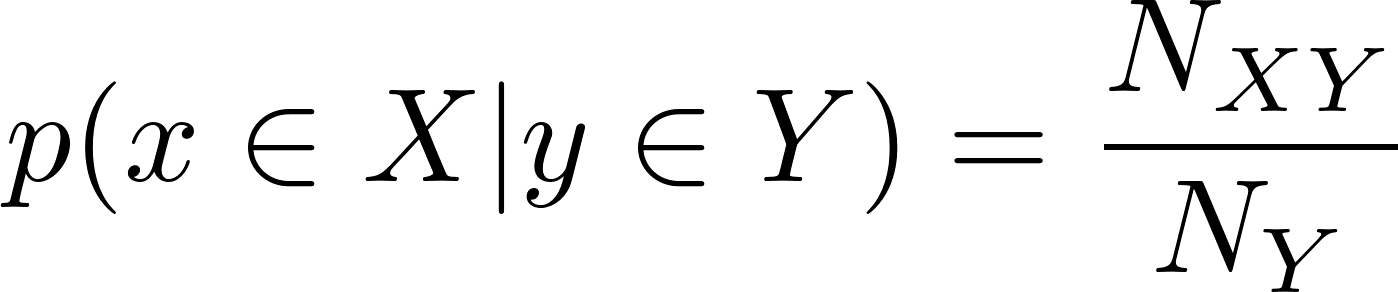 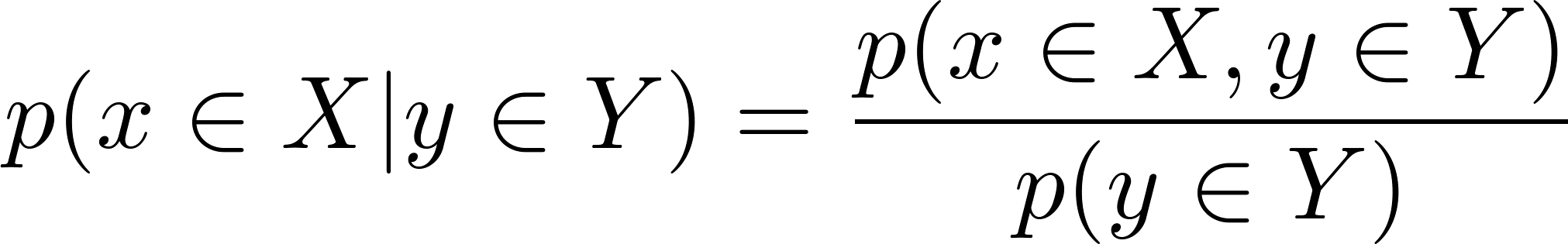 Continuous random events: more dimensions
Independent variables
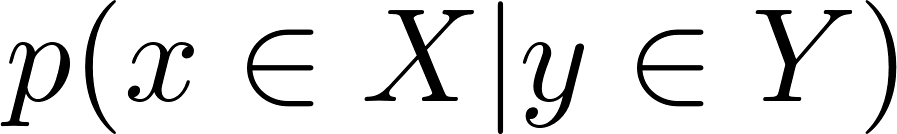 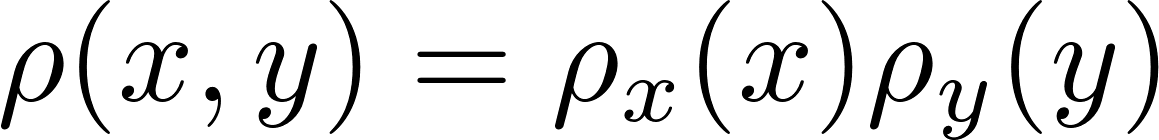 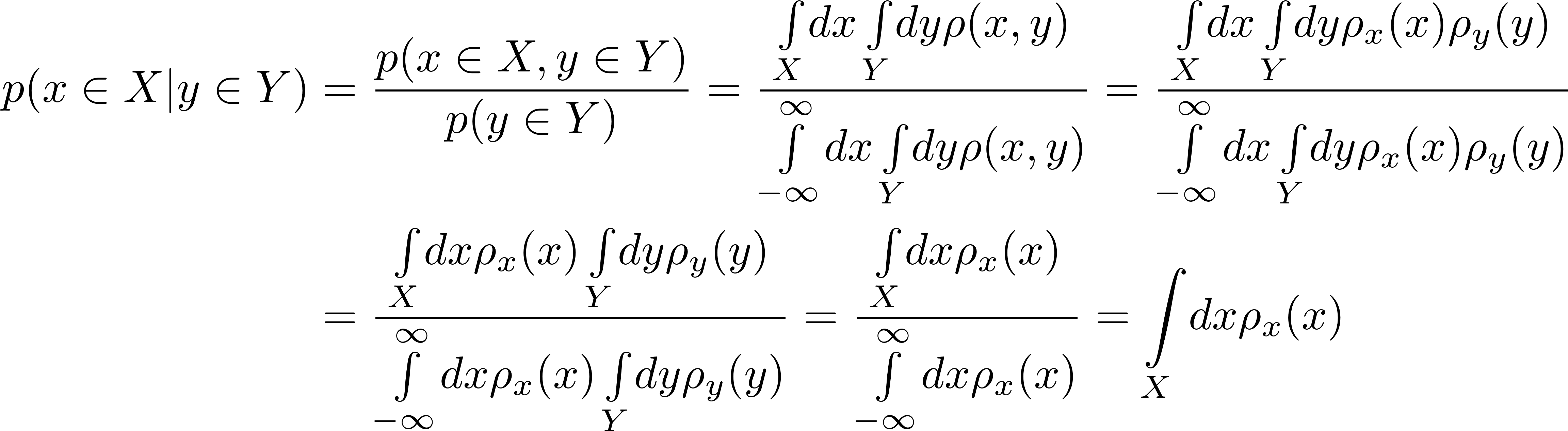 3
Continuous random events: more dimensions
Independent variables
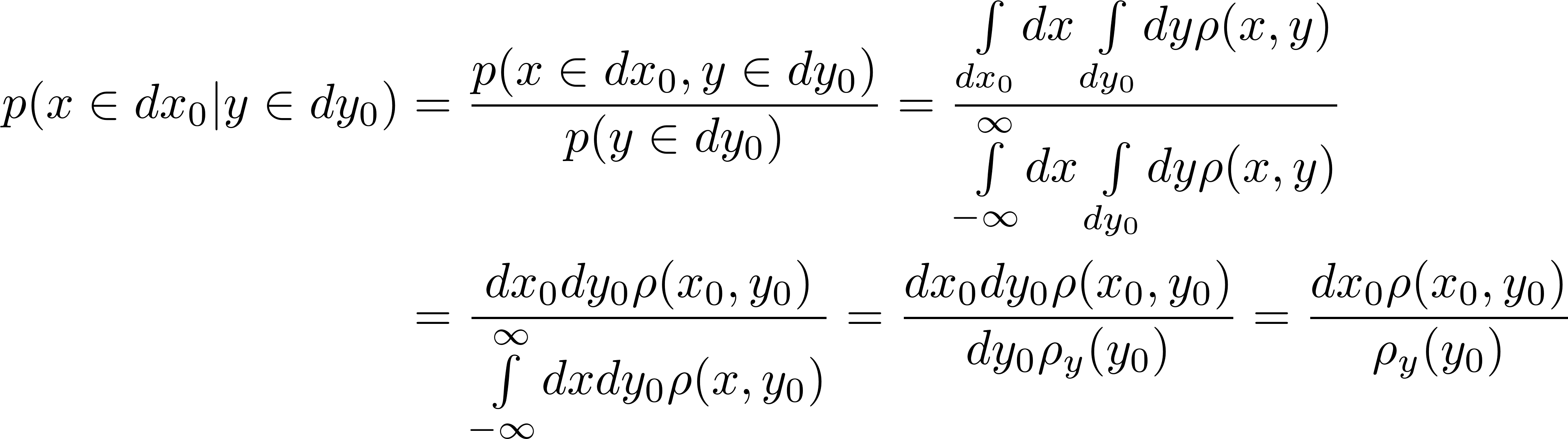 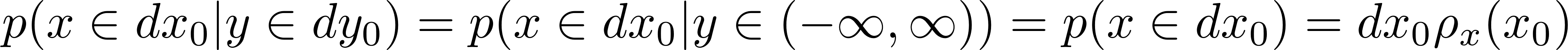 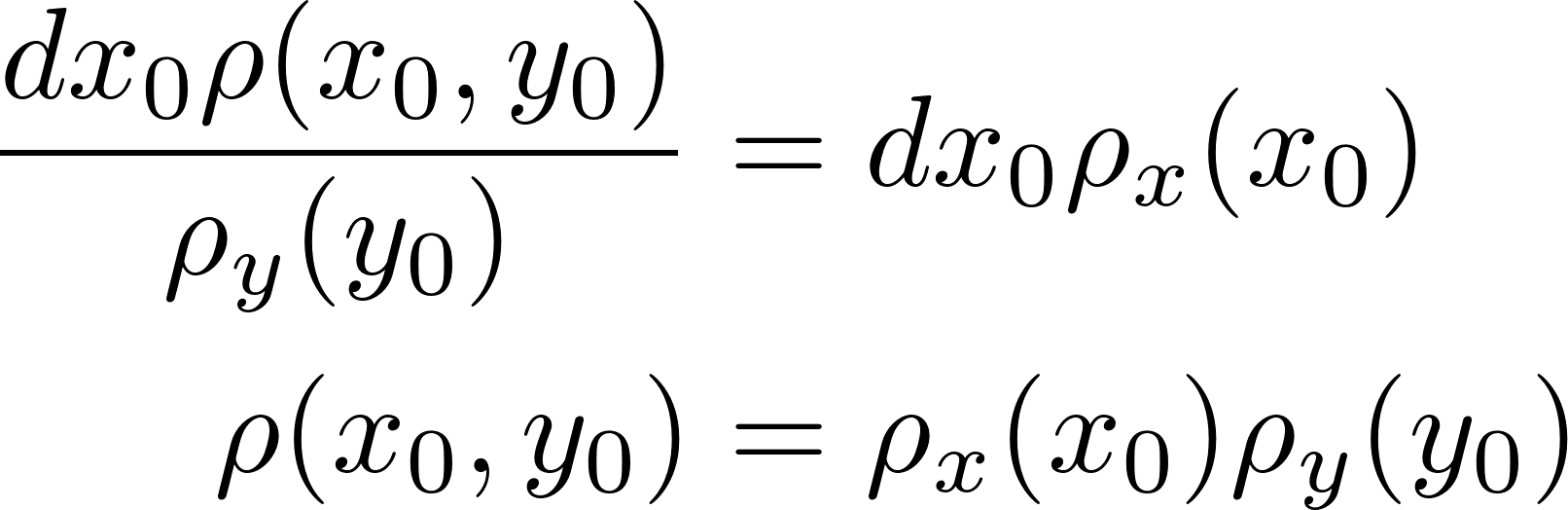 4
Continuous random events: more dimensions
Mean values
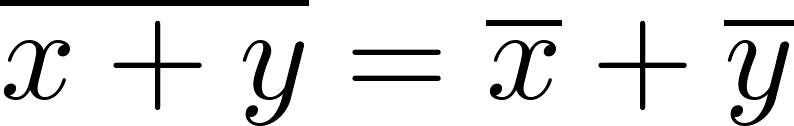 Proof:
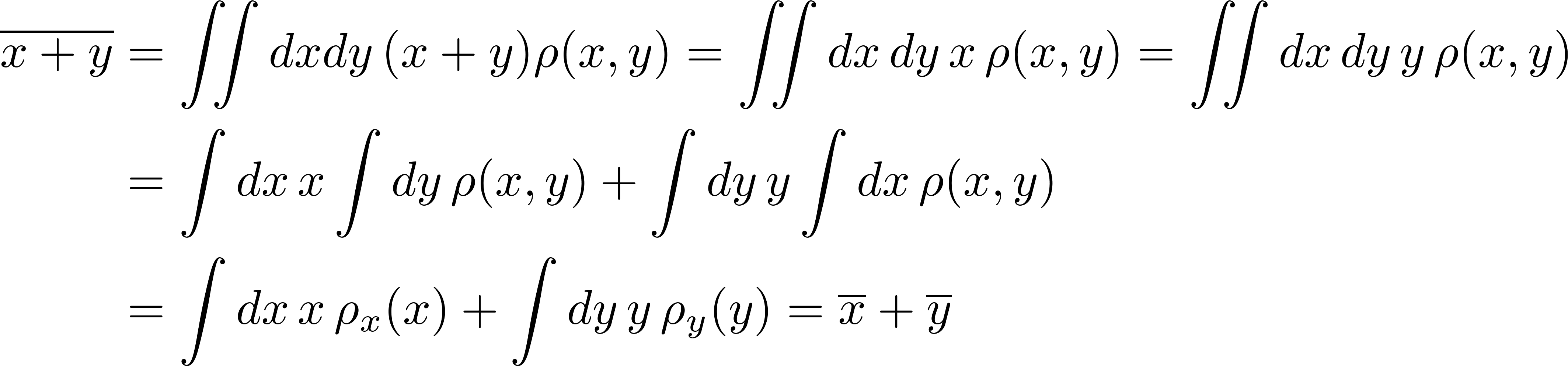 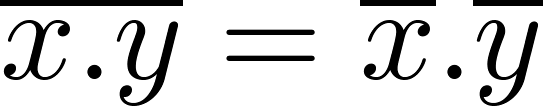 5
Continuous random events: more dimensions
Mean values
Proof: for independent variables
and we get
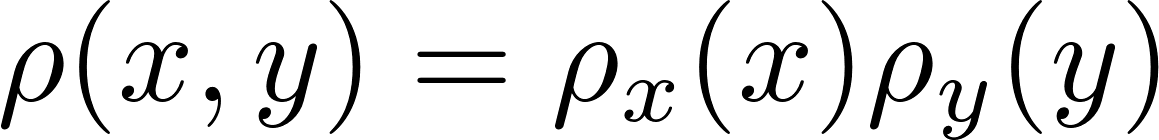 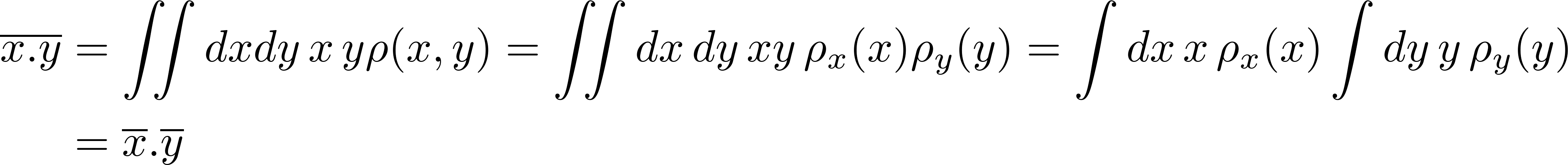 Note: if                       holds, it does not necessarily mean that the variables are independent, even if it often considered as a strong hint for independence.
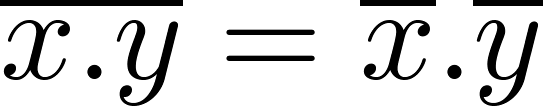 6
Continuous random events: no bias distribution counterexample
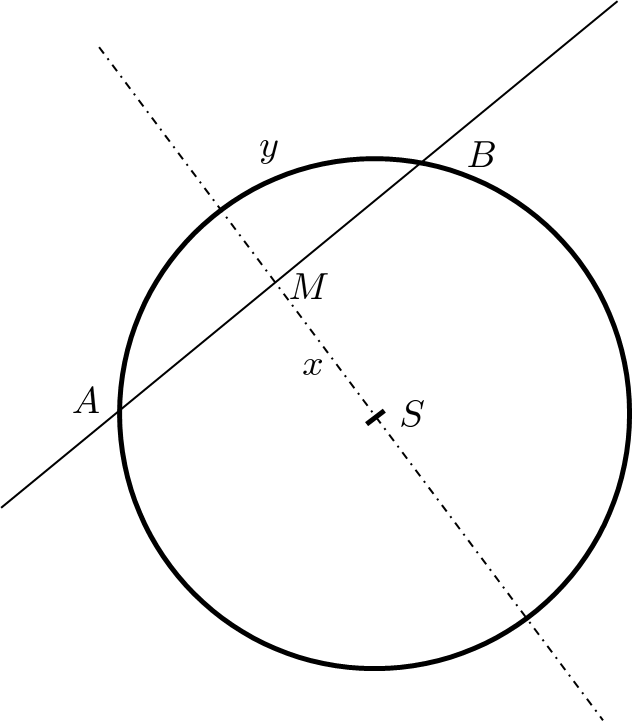 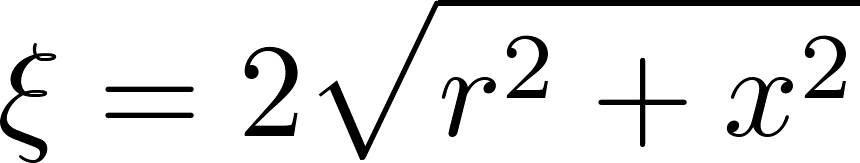 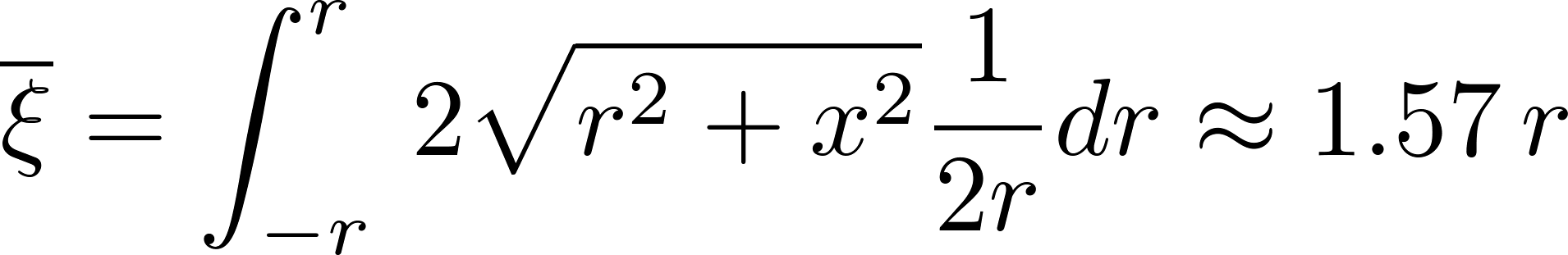 7
Continuous random events: no bias distribution counterexample
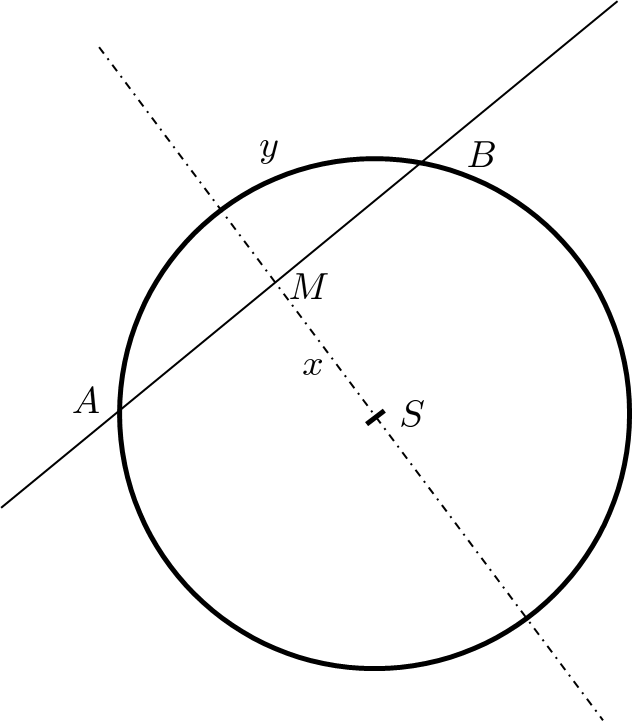 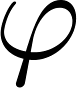 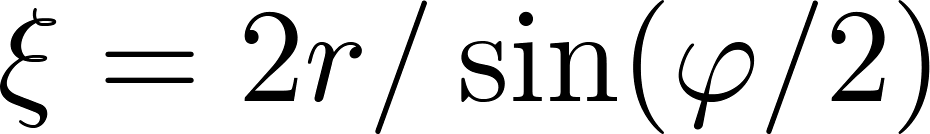 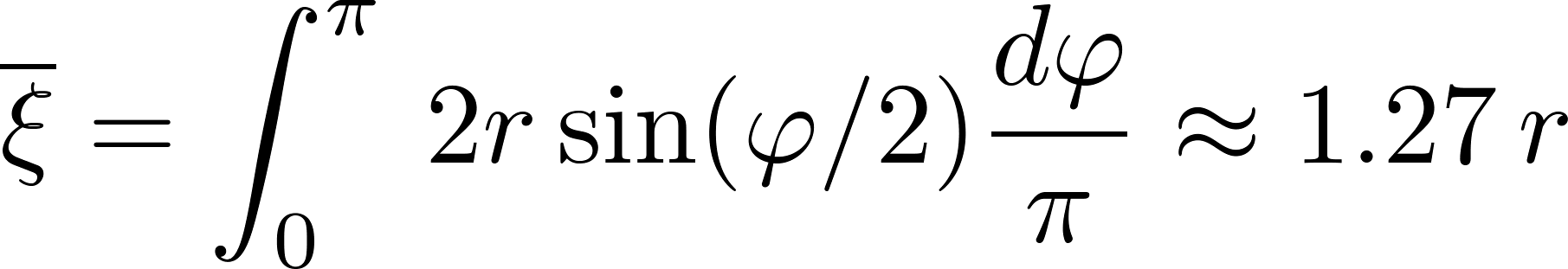 So two equally plausible “solutions”, two different results!
8
Demo random processes
9
Random walk in one dimension: Drunken sailor
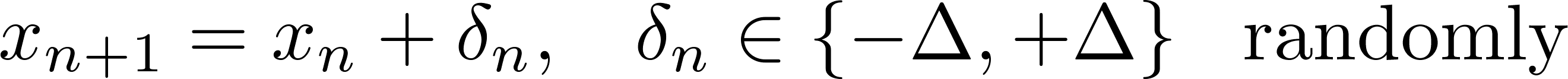 The equation describes the dynamics of what is called a random process. If we observe one sailor during his motion, we observe one particular realization of the random process. This means, that for this particular realization in each time step a particular sign (plus or minus) is randomly chosen (for example by tossing a coin) and a particular position history is realized. Observing another sailor, the random choices in each time step would be different and we get a different realization of the random process. Each realization is described by the same dynamical equation as presented above.
10
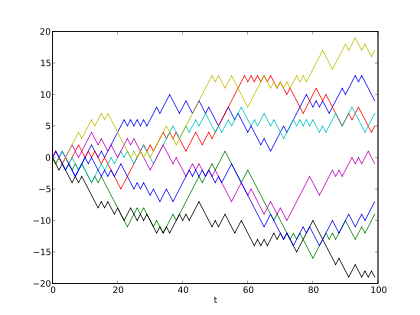 Random walk in one dimension: Drunken sailor
In the figure, there are 8 different realizations of the drunken sailor random process denoted by different colors. The plot shows the current position on the line (vertical axis) versus the time steps (horizontal axis).
11
Random walk in one dimension: Drunken sailor
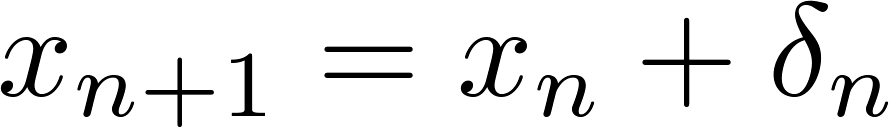 12
Random walk in one dimension: Drunken sailor
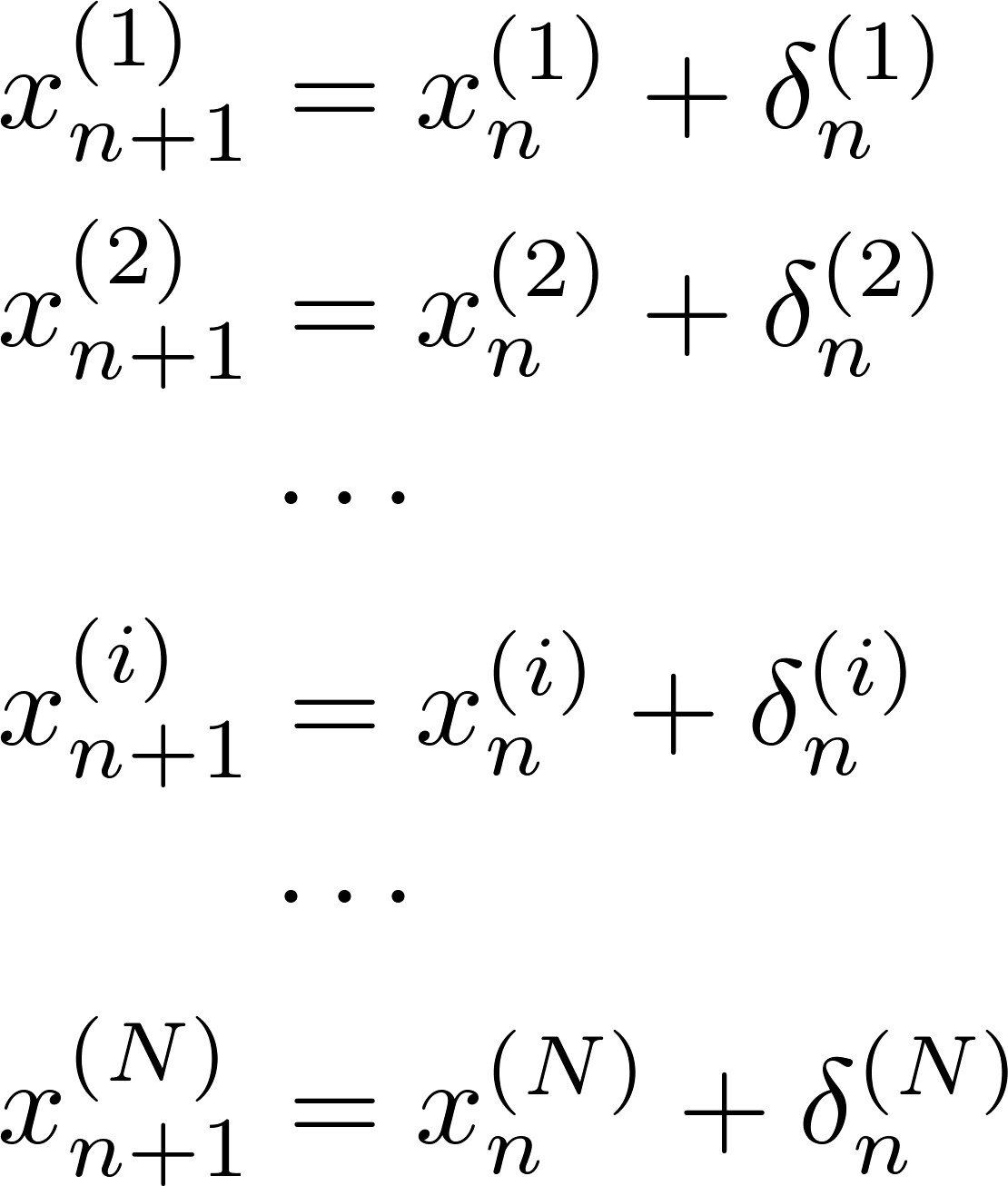 the superscript in the parenthesis is the index denoting individual sailors in the ensemble
Now we sum the equations and we get
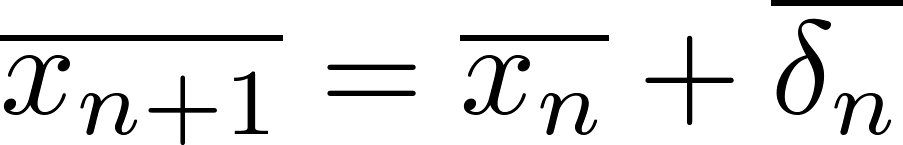 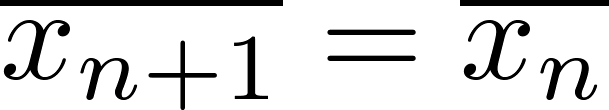 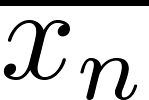 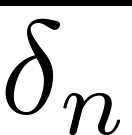 13
Random walk in one dimension: Drunken sailor
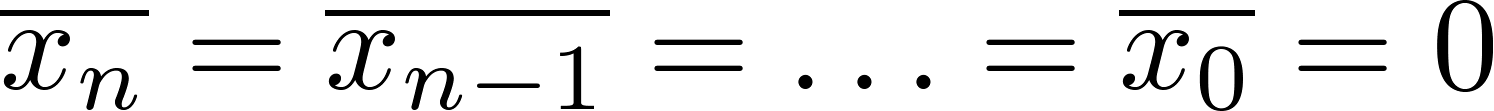 This results can be qualitatively expressed as: In the mean the sailor is to be found in the pub in each time instance. The statement is almost obvious due to the left-right symmetry of the problem.

However this “first law of a drunken sailor” does not characterize the observed fact that with increasing time the probability to find a sailor in a distance larger than something increases. To investigate this effect  it is useful to square all the ensemble equations before calculating the averages.
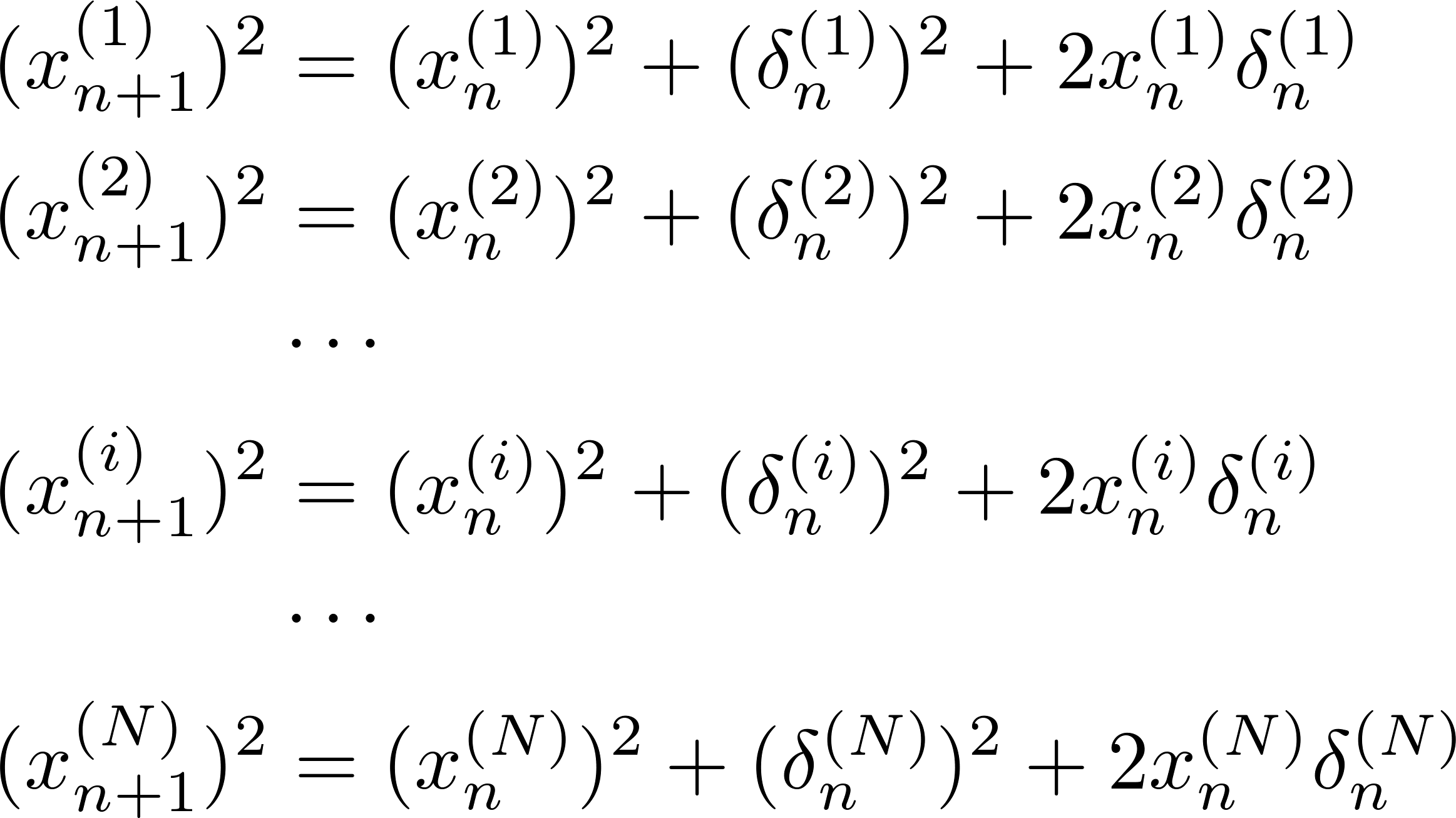 14
Random walk in one dimension: Drunken sailor
Averaging over the ensemble we get
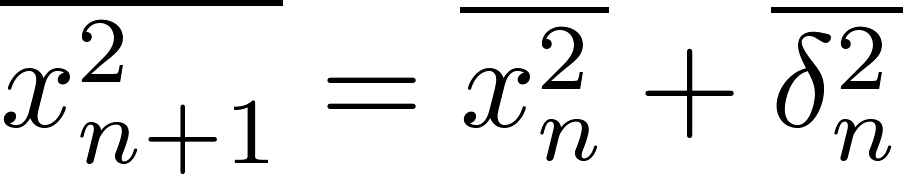 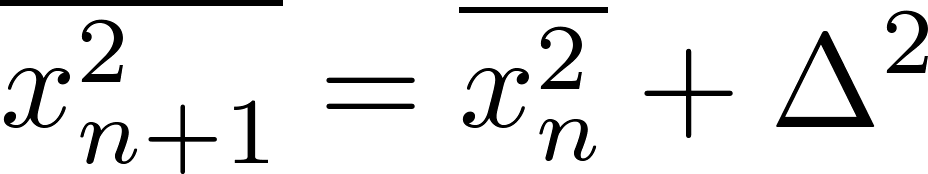 The last recurrent equation is easily solved as
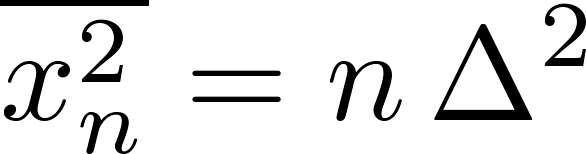 The “second law of the drunken sailor” therefore reads:

Mean square of the distance of the sailor from the pub increases proportionally to the number of steps. Said alternatively the typical distance of a drunken sailor from the pub increases as the square root of the number of steps.

This contrasts with the “law of non-random (directional) walk”: the distance (and not the square of it) increases proportionally to the number of steps.
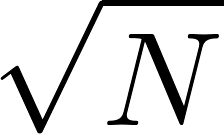 So the characterizing logo of the drunken sailor is
15
Drunken sailor application: Standard error of an arithmetic mean
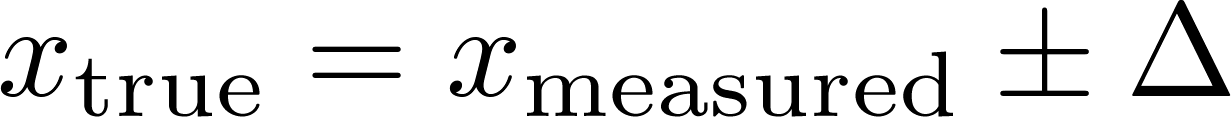 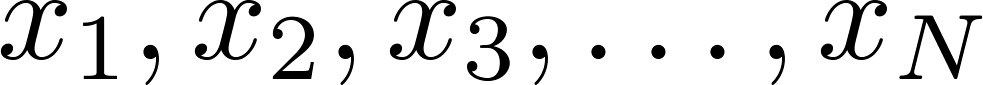 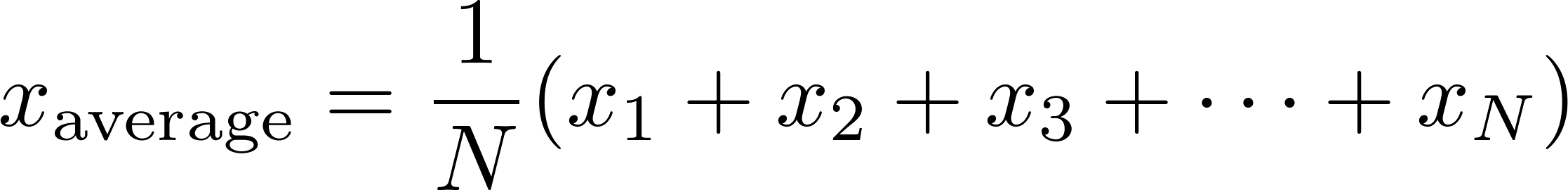 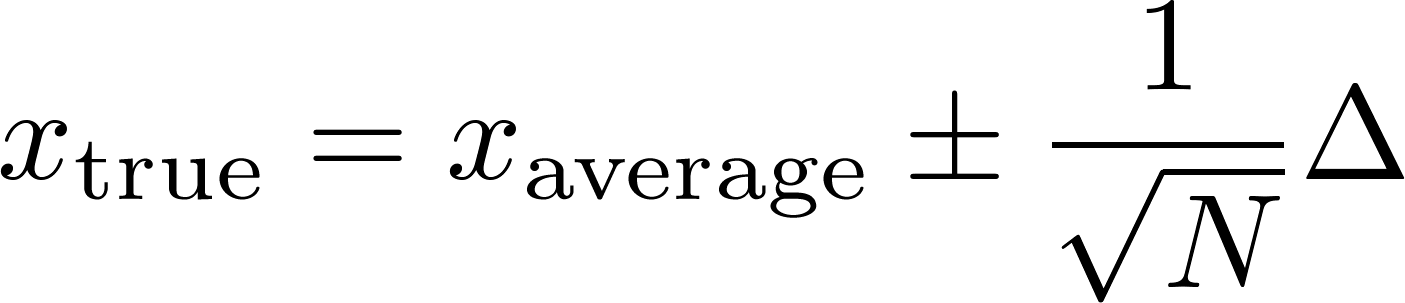 16
Drunken sailor application: Standard error of an arithmetic mean - proof
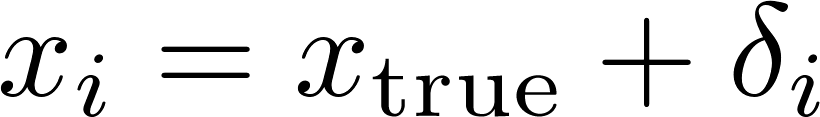 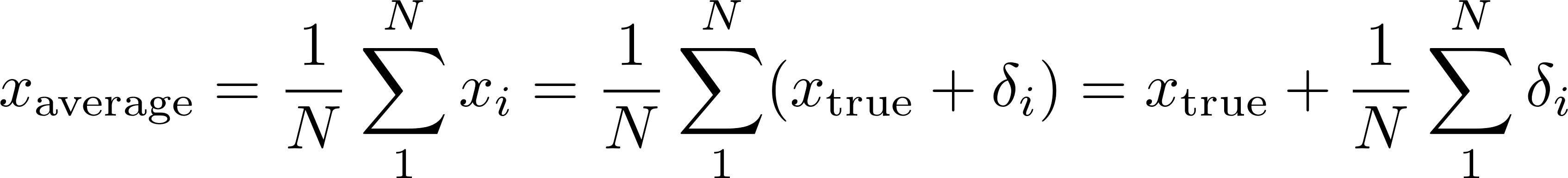 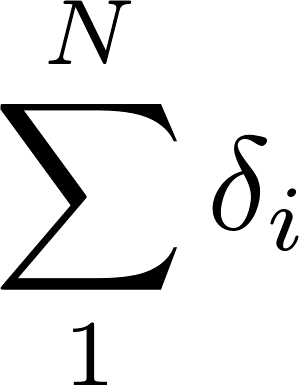 17
Drunken sailor application: Standard error of an arithmetic mean - proof
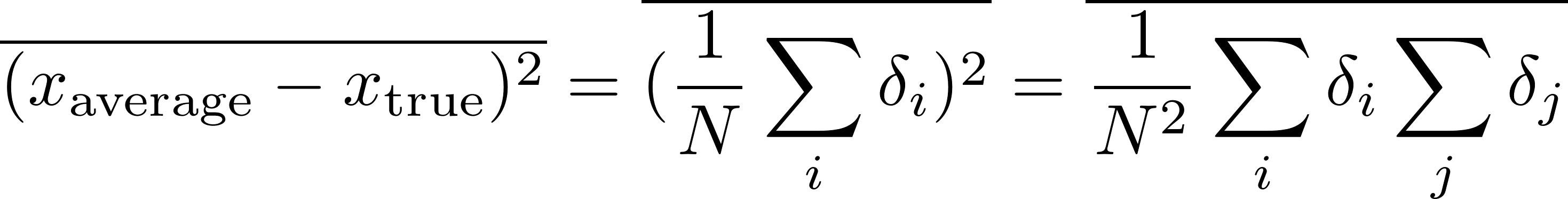 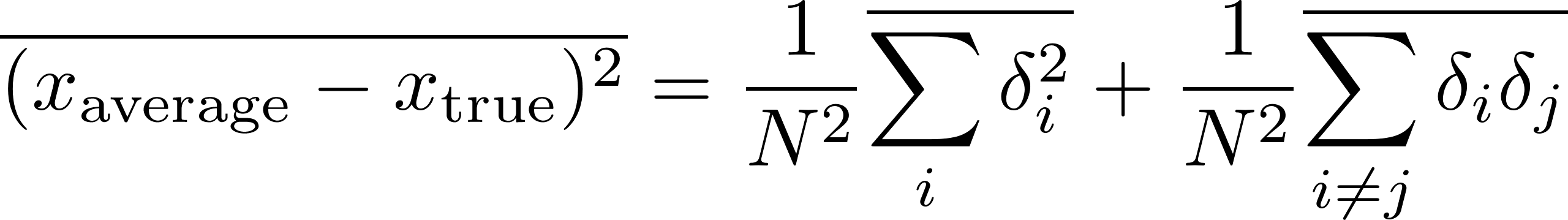 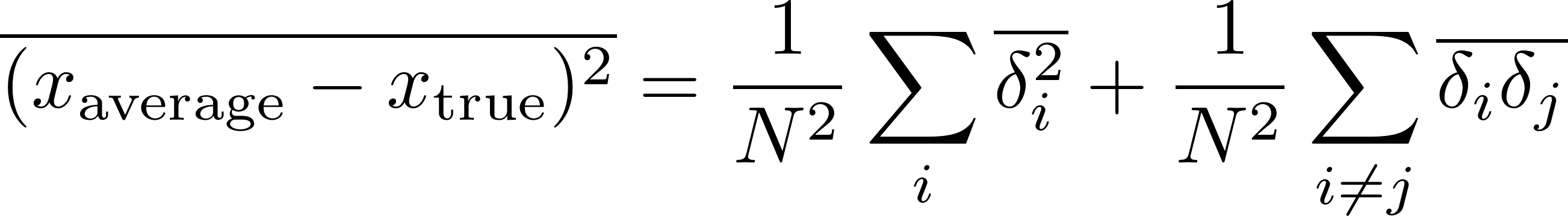 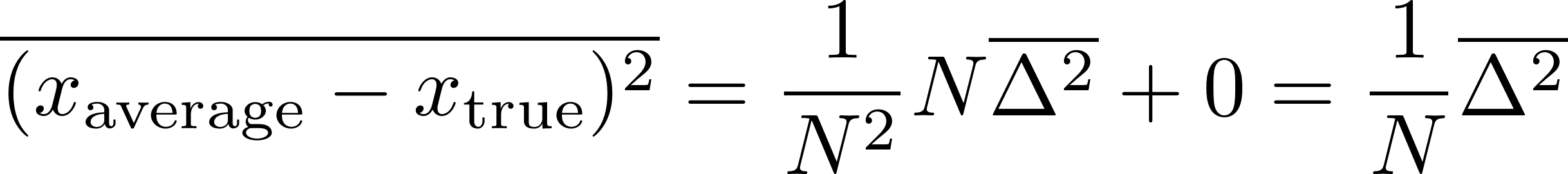 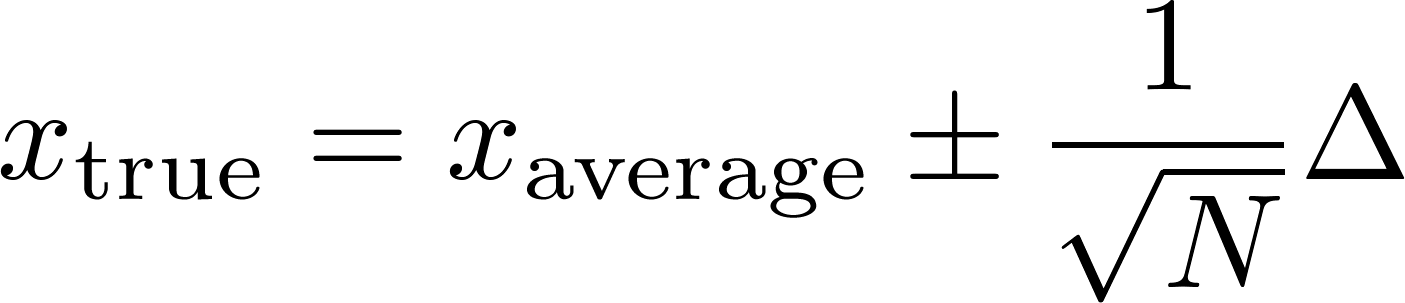 18
Collisions in a one-dimensional world
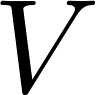 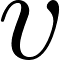 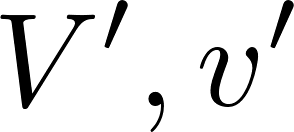 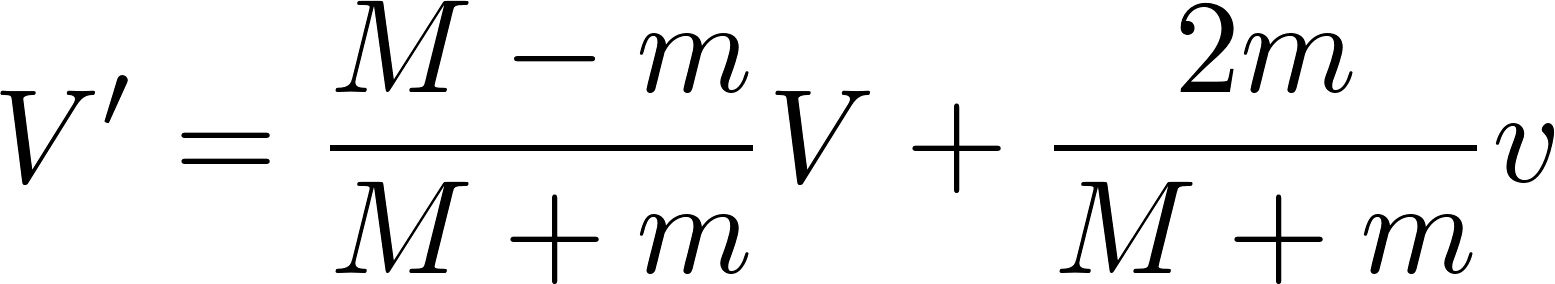 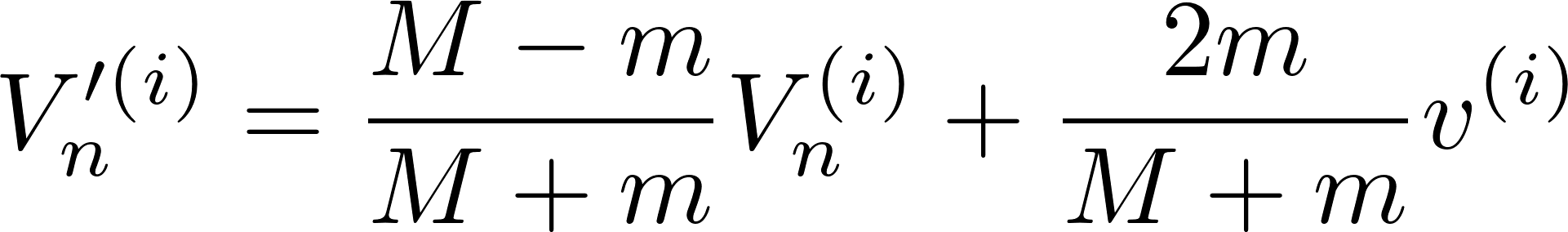 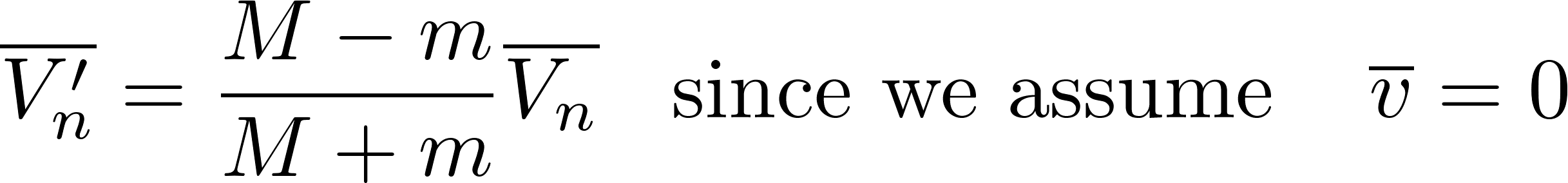 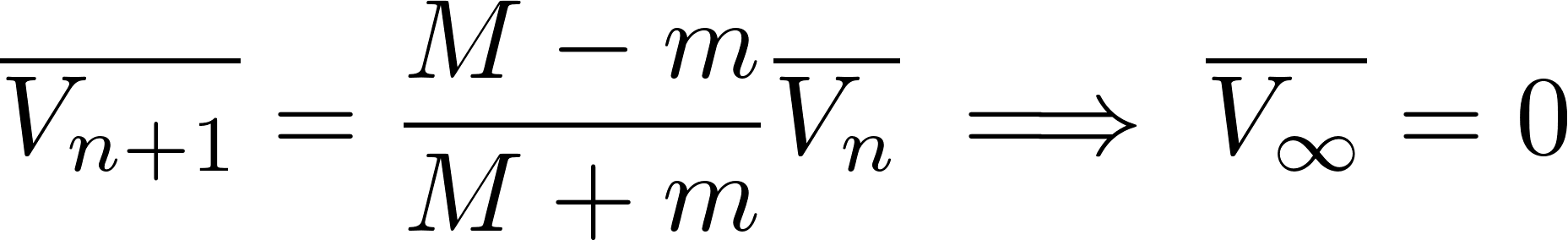 19
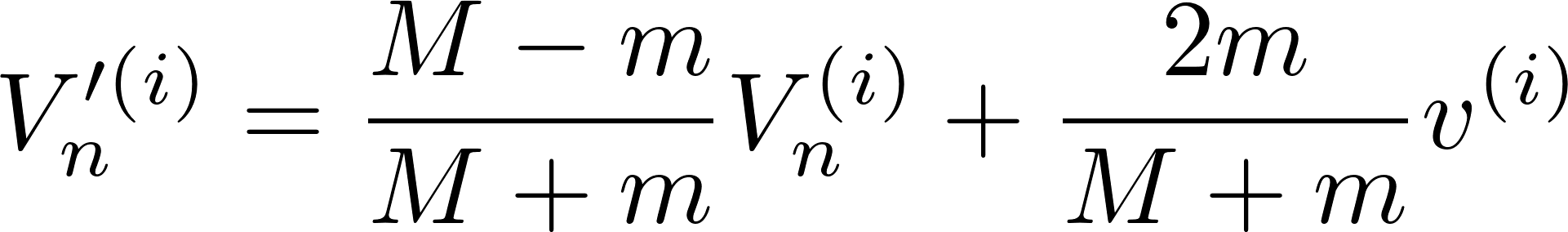 Squaring this equation first and only then making the ensemble average we get:



Asymptotically we get






The meaning oft the asymptotic solution is better understood, after we rewrite it as




We can read it as 
“Ensemble-mean kinetic energy is asymptotically the same as the mean energy of the particles from the pool.”
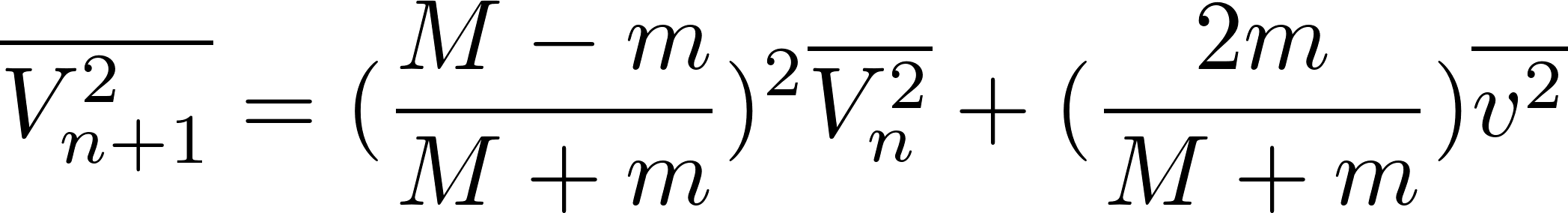 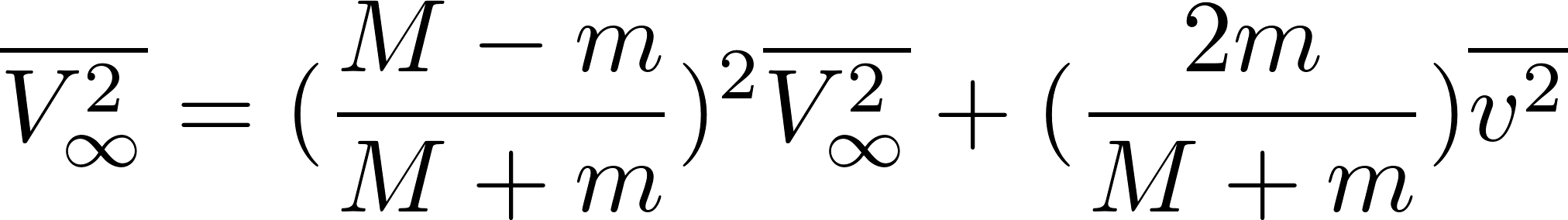 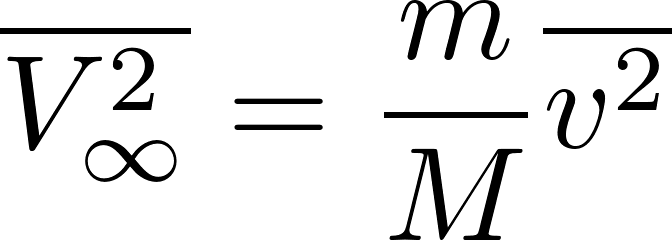 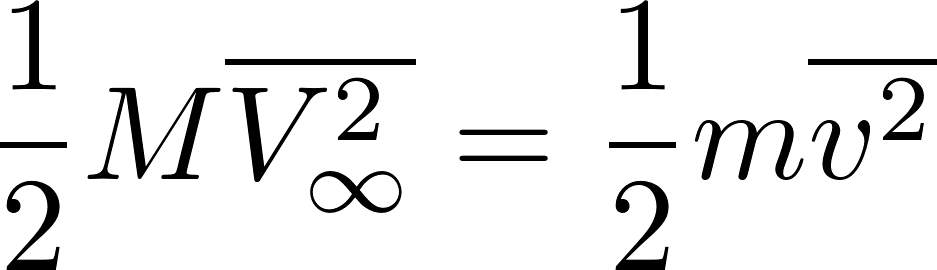 20
Particle collisions: conclusions based on the demo
A particle randomly bombarded by particles having some mean kinetic energy asymptotically “forgets” its initial velocity and finally reaches (mean) kinetic energy equal to the kinetic energy of the bombarding particles. The word mean here describes a statistical average within an ensemble of similar particles undergoing same random bombardments. To be more precise here we speak about kinetic energies of the translational motion.

Conclusion 1: if we have an equilibrium system consisting of many types of particles (different masses) then the mean kinetic energy of all the particles will be the same.

Conclusion 2: if we start with a system of different types of particles with unequal kinetic energies then after some relaxation time the mean kinetic energies of all the particles will become the same.

Conclusion 3: If we have two physical systems in thermal contact (this means that they cannot exchange particles but the particles on the surface contact can collide with each other) then started from arbitrary macroscopic state the equilibrium will be reached where the mean kinetic energies of particles in the two systems will be equal
21